Teen Bullying Pre-COVID and NowTuesday Talks about TeensJune 30, 2020
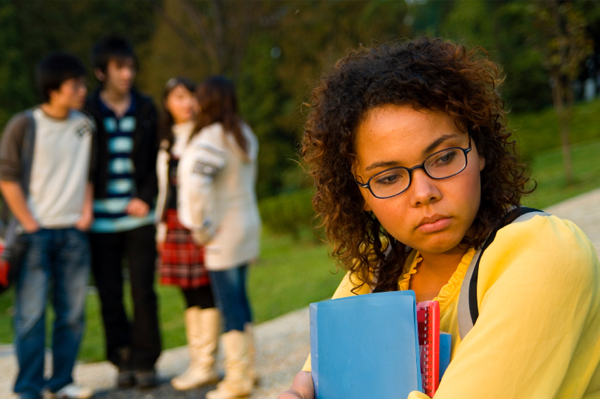 Andrea Fallick, LCSW, CASAC, CPP
Certified Trainer  & Consultant
Olweus Bullying Prevention Program
Director, School Based Services
Student Assistance Services
Center for Disease Control Definition
Involves an intentional aggressive behavior
Typically involves a pattern of behavior repeated over time, or has the potential to be repeated
Involves an imbalance of power or strength, that may or may not be observable
The target believes/feels they cannot defend themselves
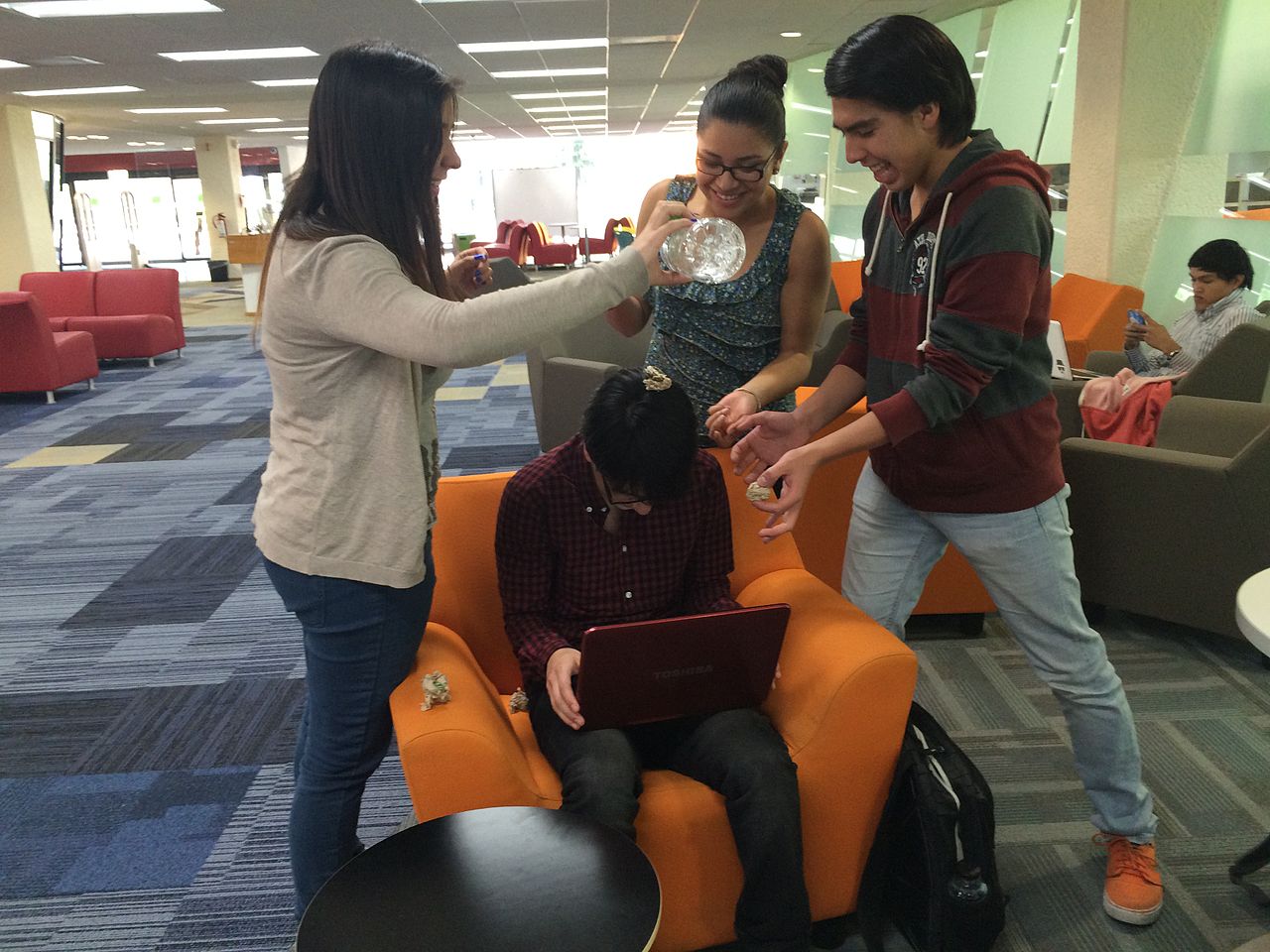 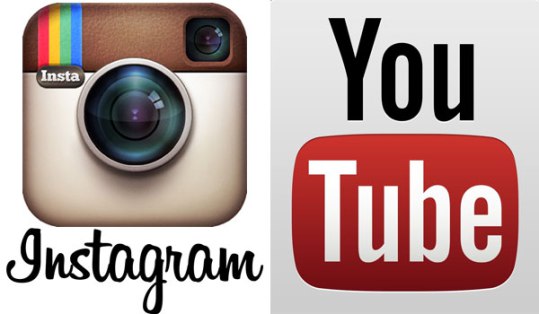 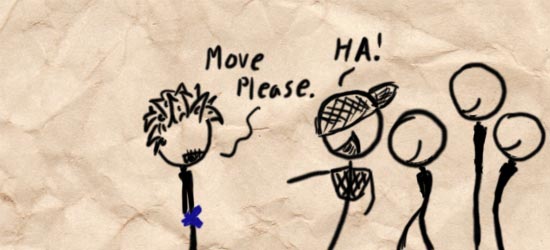 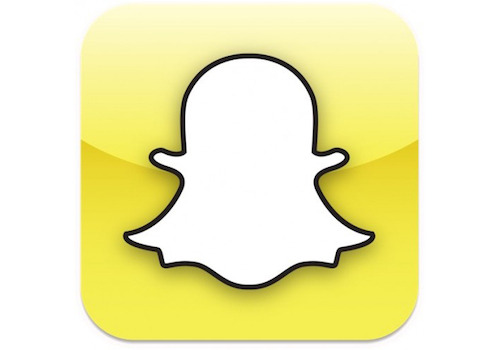 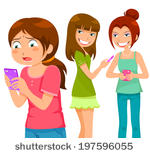 Physical Bullying
Verbal Bullying
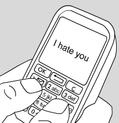 Cyberbullying
Relational Bullying
2
The Link Between Substance Use and Bullying
Bullied in school/on School Property.
35.2% who reported being bullied on school property  report current alcohol use
24.8% who DO NOT report being  bullied on school property report current alcohol use
24.0% were bullied on school property report current marijuana use
18.7% who DO NOT report being bullied on school property report current marijuana use
NYS 21% of students report being bullied in school
Electronic Bullying and Current Marijuana Use:
41% of students who report being electronically bullied report alcohol use
24% of students who DO NOT report being electronically bullied report alcohol use
28.6% of students who report being electronically bullied report current marijuana use 
15.7% of students who DO NOT report electronic bullying report current marijuana use  
 NYS, 17.6 % of students had been electronically bullied (counting being bullied through texting, Instagram, Facebook, or other social media) during the 12 months before the survey
Centers for Disease Control Youth Risk Behavior Survey 2018 HS students, NYS
3
Bullying and Depression: The Research  Connection
Learned Helplessness
Lack of Control
Hopelessness
Helpless/perception of control
Wounded Self Concept
Exposure to violence in the home
Higher levels of substance use

Centers for Disease Control Youth Risk Behavior Survey 2017 HS students, NYS.

57.8% of students who report being bullied in school report being sad or hopeless

25.2% who DO NOT report being bullied in school report being sad or hopeless

56.6% of students who report being electronically bullied report being sad or hopeless

24.7% who DO NOT report being electronically bullied report being sad or hopeless
4
What is the Association between Being a Victim of Bully and Anxiety?
There is compelling evidence that anxiety is an outcome of being a target of bullying (Wolke, D, Copeland W.E. 2013) 


Victims displayed higher levels of social anxiety than students who were not involved in bullying/cyberbullying. (Coelho & Romao, 2018)
Could There Be a Rise in Cyberbullying since COVID-19?
Reasons why there may be increased risks of cyberbullying

To think there would not be any cyberbullying would be unrealistic

Without data we cannot say for sure
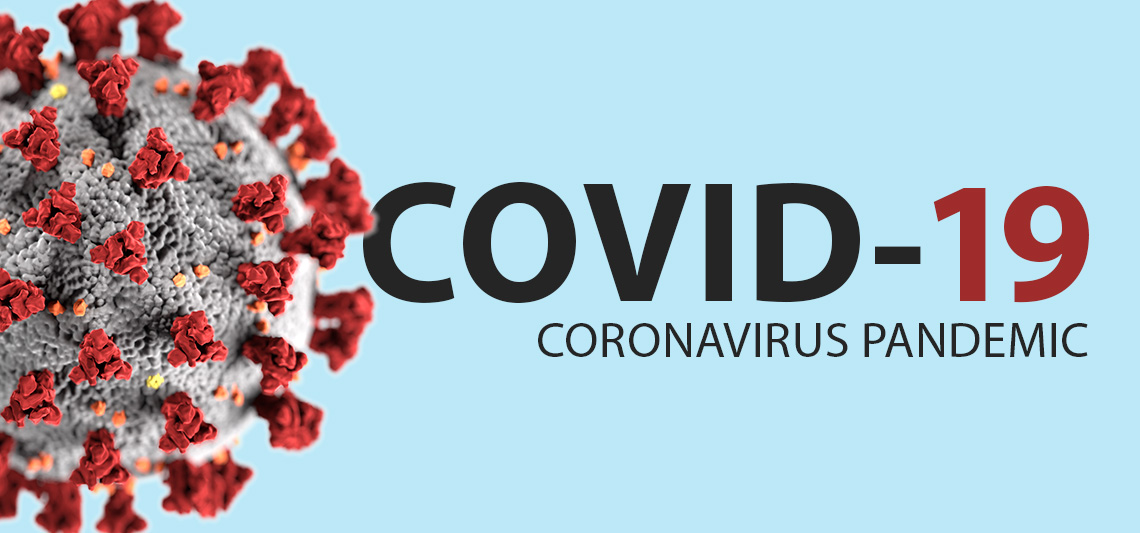 Reasons Why Teens are Reluctant to Acknowledge Being Bullied
Don’t recognize it as bullying
Don’t want to appear weak
Fear retaliation/Fear bullying will get worse
Don’t know how to talk about it
Think adults won’t understand or won’t do anything
Think nothing can be done about it
Concern about family’s response
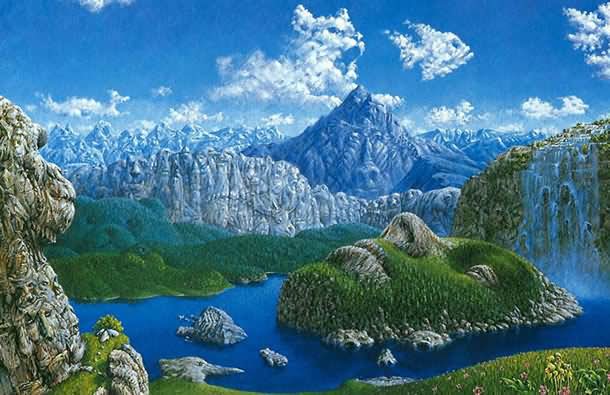 7
Warning Signs
Increases/decreases in device use

Emotional responses while on the device 

Hiding their screen/device  
Avoiding discussion  

Social media accounts are shut down or new ones appear 

Avoiding social situations, even those that were enjoyed in the past 

Becoming withdrawn or depressed, or losing interest in people and activities
When You Find Out Your Teen is being Bullied/Cyberbullied
Remind your teen NOT to respond to hurtful comments or threats
Do not over or underreact 
Get the details/Talk it through
Brainstorm solutions   
Decrease teen’s isolation 
Help reduce the pain associated with victimization
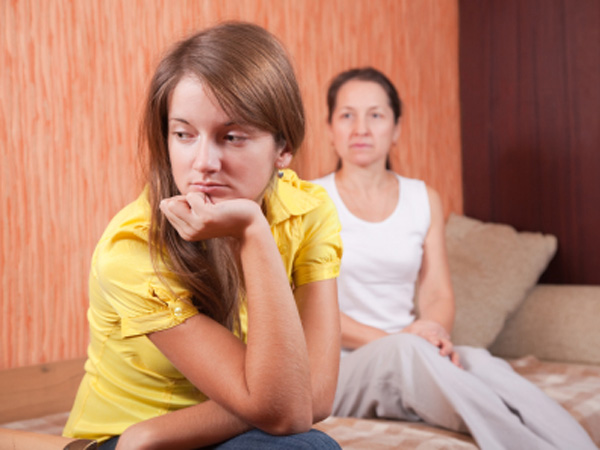 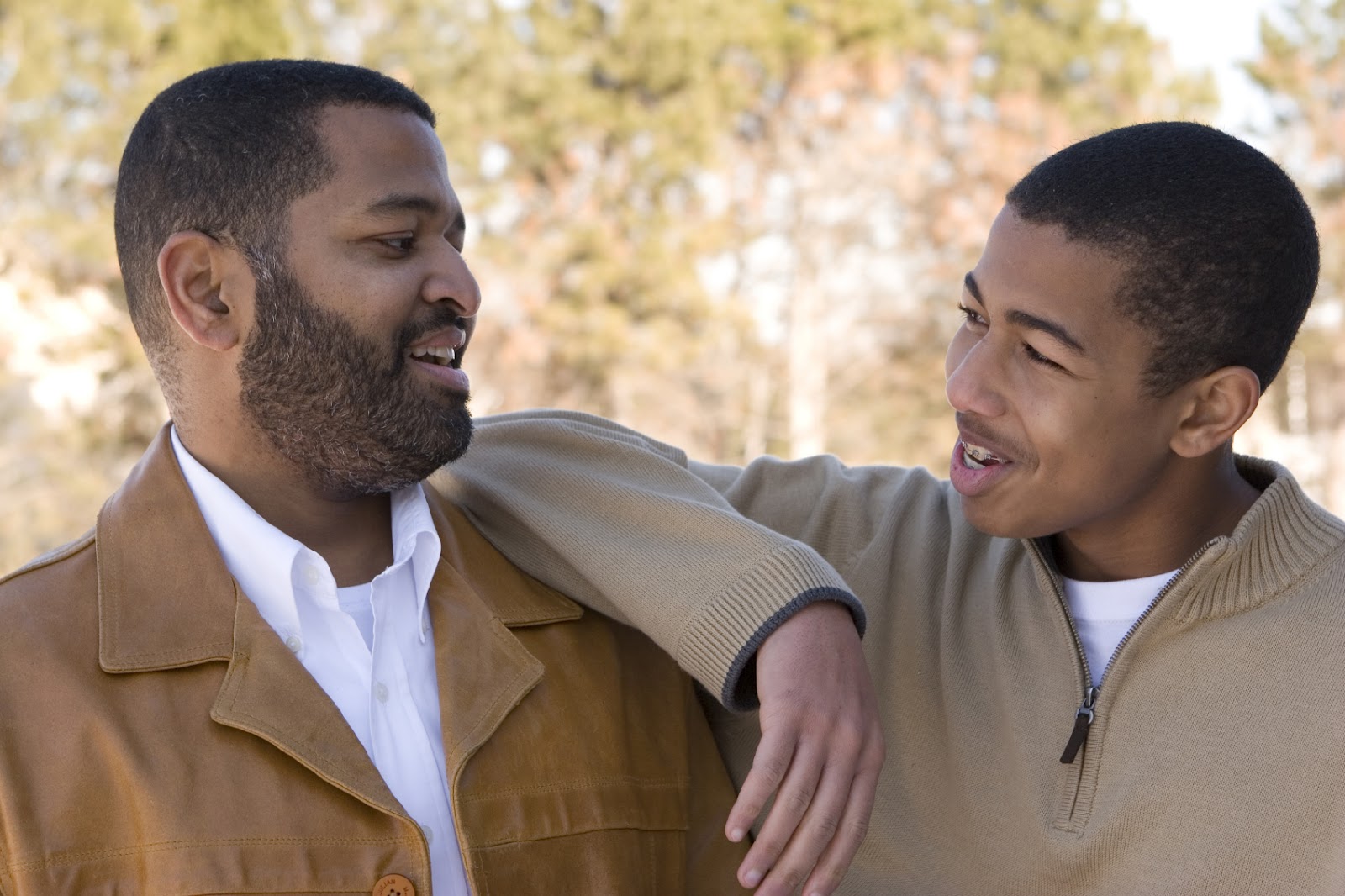 9
Teens Bullying Others
Bullying others associated with:
Get into frequent fights
Be injured in a fight
Steal, vandalize property
Drink alcohol, smoke
Be truant, drop out of school
Report poorer academic achievement
When You Find Out Your Teen is Bullying Others
Take it Seriously
Have a conversation and talk out the situation
Role play tough situations
Self Reflection
ABC PLEASE
Accumulate Positive Experiences 
Short Term: Do pleasant things that are possible now
Long Term: Make changes so positive things will happen more offer
Build Mastery
Do things that make you feel competent and effective to counter act helplessness and hopelessness
Cope Ahead of Time
Rehearse a plan ahead of time so you are prepared to cope skillfully
12
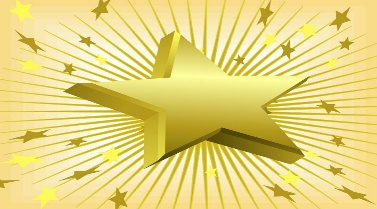 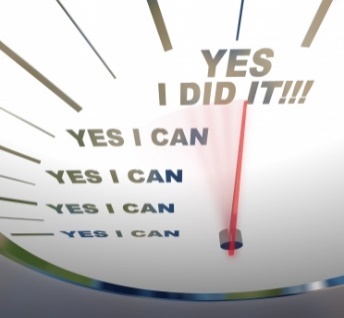 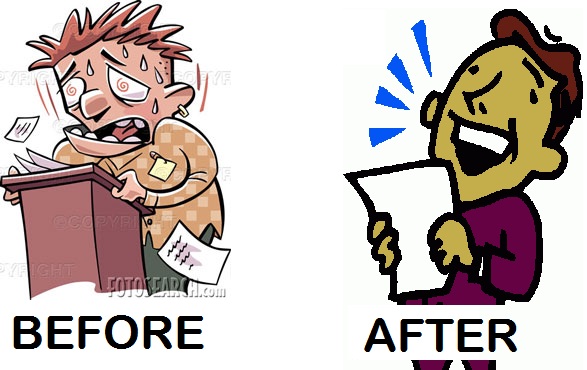 Safety Tips for Teens to Prevent and Stop  CYBERBULLYING
Don’t share your passwords with anyone 
Don't respond to any hurtful messages or posts 
Don't forwarding any  hurtful messages 
Save, screenshot and print out all the messages as proof of cyberbullying. 
Talk to a friend
If you are being bullied, tell a trusted adult immediately to get help. 
Use the account and privacy settings  
Pause before you post.
“The world breaks everyone, and afterward some are strong at the broken places” Ernest Hemmingway
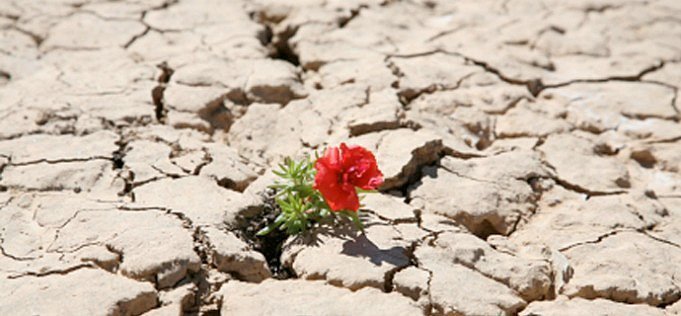 14
Resources
Stopbullying.gov
Cyberbullying Research Center
Common Sense Media
Child Mind Institute
Connect Safety
Olweus Bullying Prevention Program, Clemson University
GLSEN
Center for Disease Control, YRBS, 2017
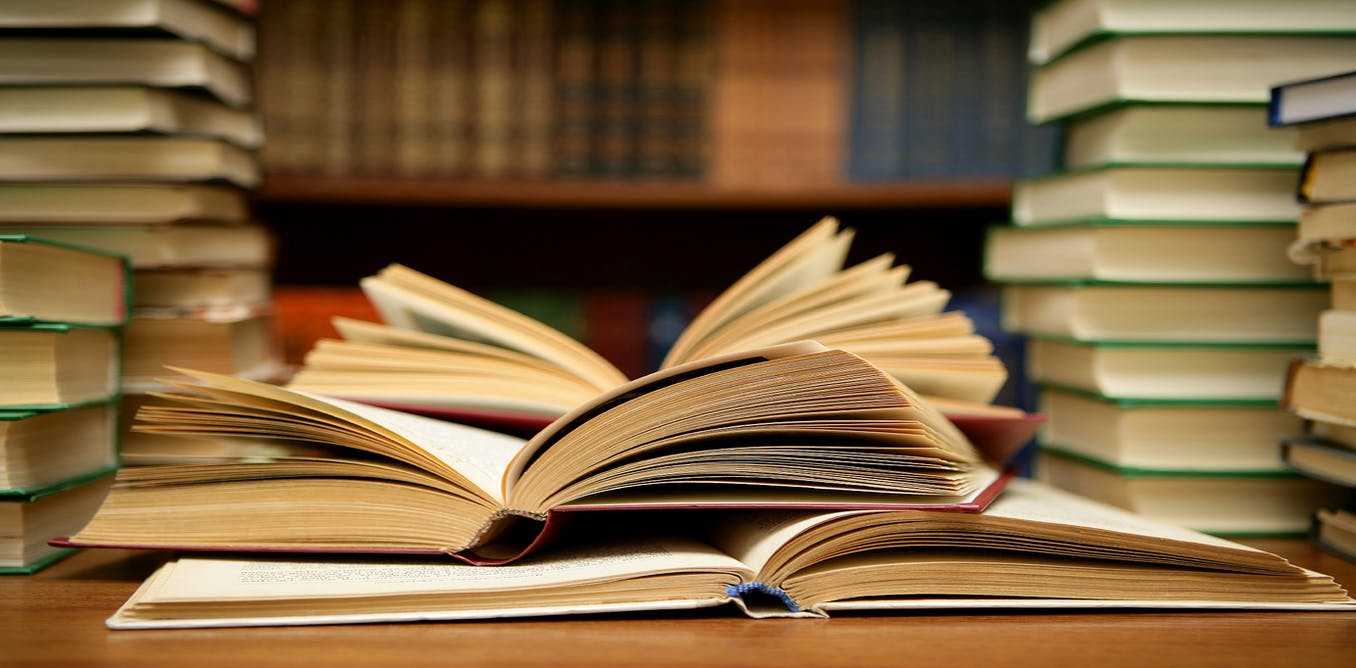 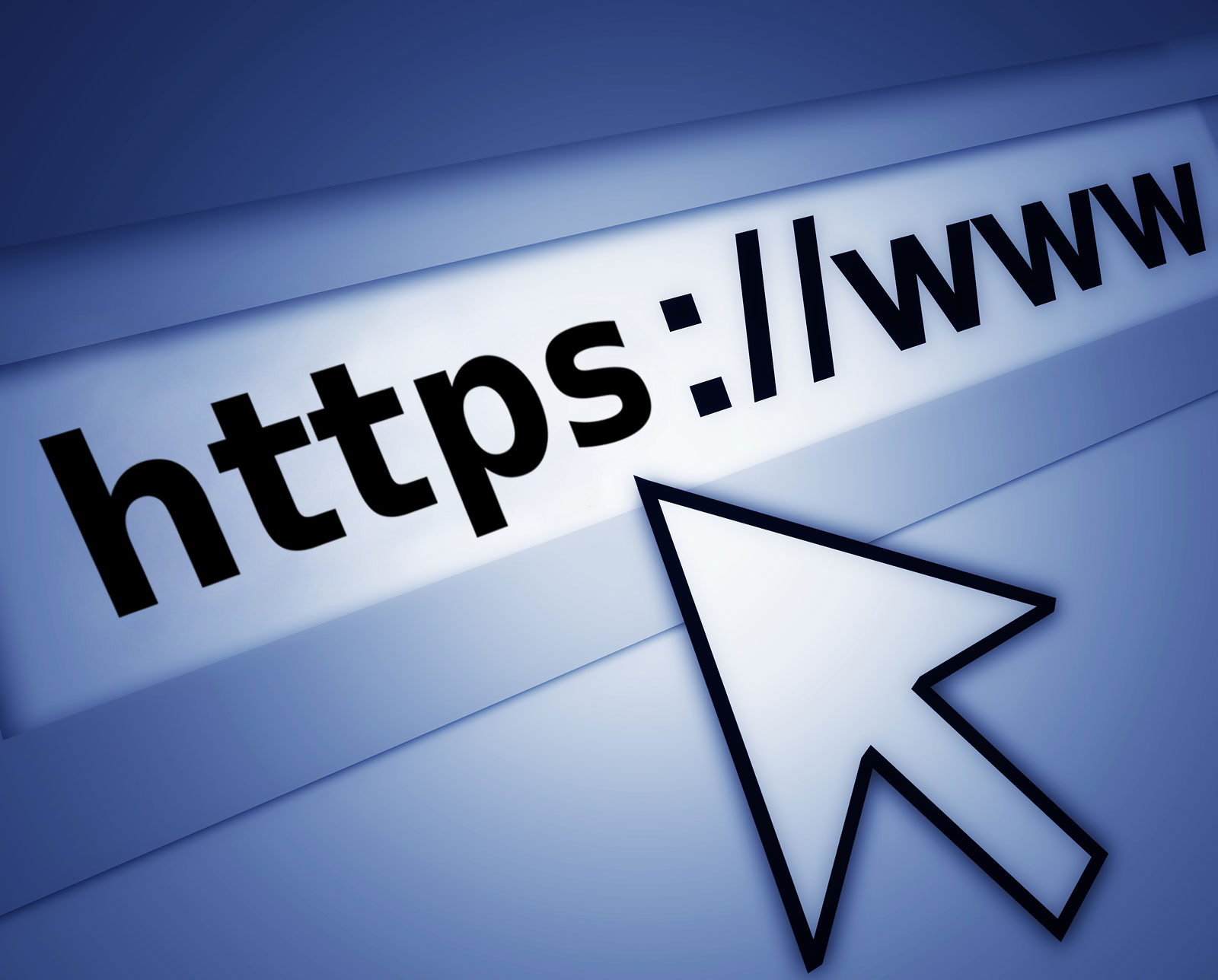 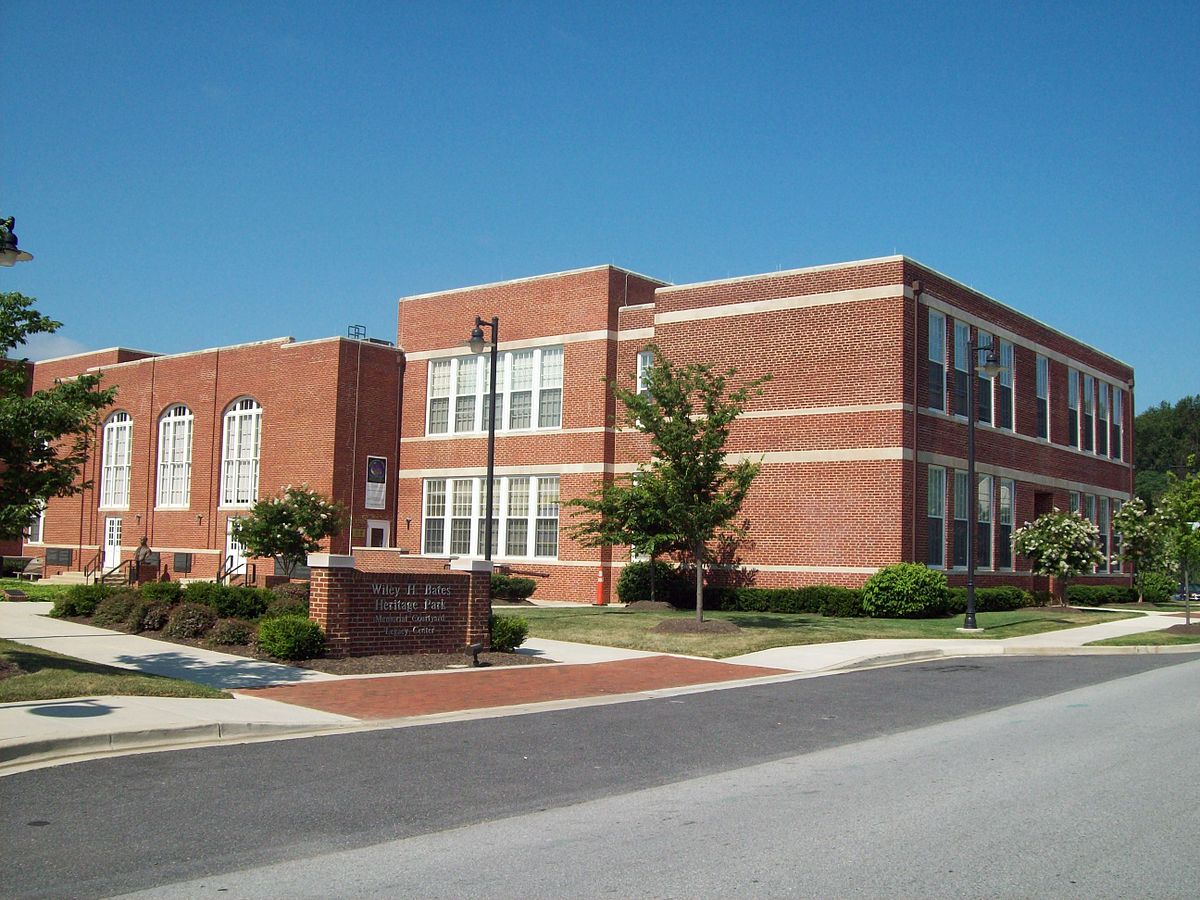 Andrea Fallick, LCSW, CASAC, CPP
Andrea.Fallick@sascorp.org
914-332-1300